Gravitačné pole na povrchu Zeme
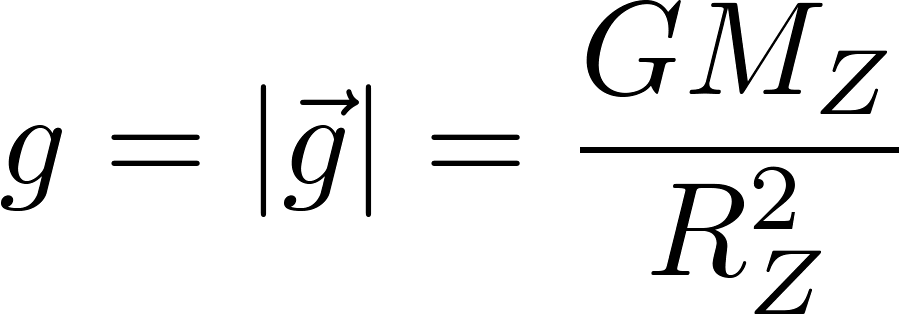 1. kozmická rýchlosť
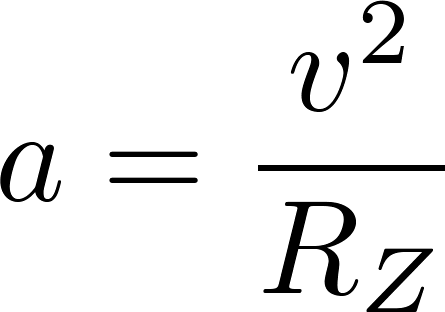 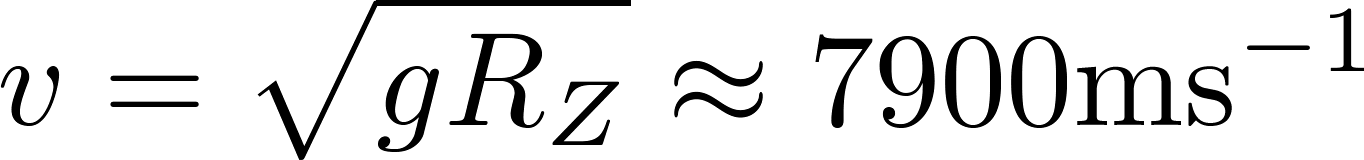 1
Pri analýze rovnováhy na páke sme zistili, že je užitočná veličina, ktorá sa počíta ako „sila krát dráha“ a nazvali sme to „práca“. Budeme sa teraz týmto pojmom zaoberať podrobnejšie.
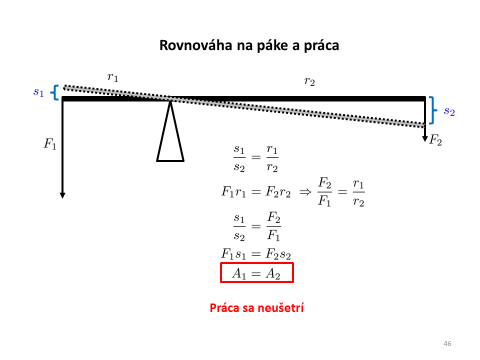 2
Na teleso v gravitačnom poli pôsobí gravitačná sila. Ak také teleso chcem premiestniť z jedného bodu do druhého, musím pôsobiť silou rovnako veľkou opačne orientovanou (pozor, tu nejde o žiadnu „akciu a reakciu!“). Vtedy sa teleso bude pohybovať bez zrýchlenia. V celej diskusii budem predpokladať, že premiestňovanie sa deje veľmi pomaly, preto pri premiestňovaní po zakrivenej dráhe nemusím uvažovať o sile potrebnej na zabezpečenie zakrivenia dráhy. Potrebné dostredivé zrýchlenie je úmerné kvadrátu rýchlosti a teda pre pomalé rýchlosti je potrebná sila zanedbateľná.
3
Práca – úvodné poznámky
So vzorcom „sila krát dráha“ nevystačíme, ak sa zaujímame o silové pôsobenie nekonštantnou silou na zakrivenej dráhe a navyše v prípade, že „sila nemá smer dráhy“.

Pojem trajektória (dráha) je pojem z geometrie a označuje krivku v priestore. Spravidla sa síce zaujímame o trajektóriu, ktorú opíše nejaké teleso počas pohybu (v čase) ale pre pojem samotnej dráhy je časový priebeh jej prejdenia irelevantný. Keď poľovník sleduje stopy medveďa, sleduje dráhu medveďa. V priestore ostal záznam o pohybe medveďa, teda jeho stopy, ale neostal tam záznam o tom, či sa pohyboval rýchlo alebo pomaly. Trajektóriu častice si môžme predstaviť ako množinu „otlačkov“ častice, ktoré po jej pohybe „ostali v priestore“. Ba dokonca ak vieme predpovedať budúcnosť riešením pohybových rovníc, môžme poznať trajektóriu ešte skôr, ako ju tá častica naozaj prejde.

Trajektória ako krivka v priestore sa dá matematicky popísať nejakým vzorcom. To si ako prvý uvedomil zrejme Descartes, ktorý vyhútal systém na algebraizáciu geometrie zavedením súradnicového systému a používaním vzorcov pre geometrické objekty.
4
Príklad: kružnica ako trajektória
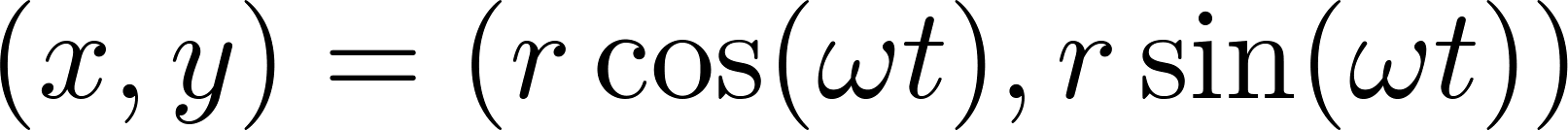 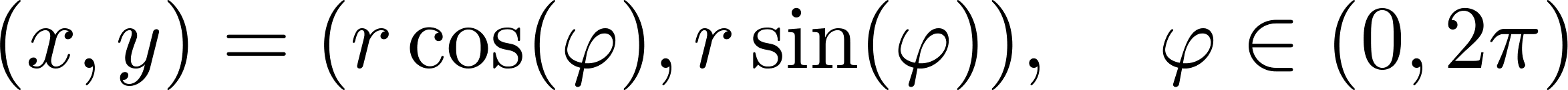 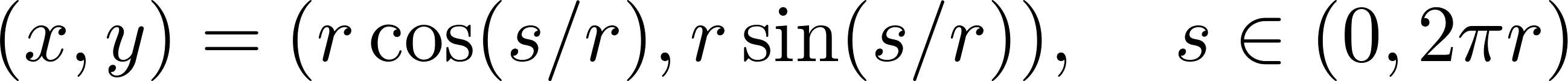 5
Parametrické vyjadrenie dráhy, rozsekanie na malé úseky
Vo fyzike často používame vyjadrenie krivky parametrickým zápisom pomocou polohového vektora

Parametrické vyjadrenie je vlastne postupným vymenovaním bodov krivky „ako nasledujú spojite jeden po druhom“. To umožňuje jednoducho zapísať malý úsek (element) trajektórie
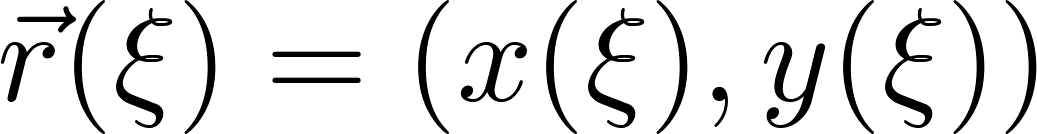 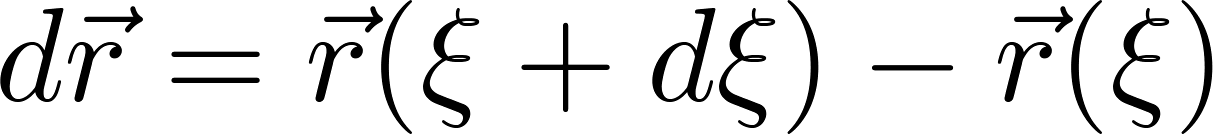 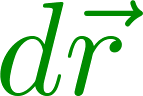 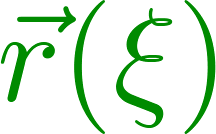 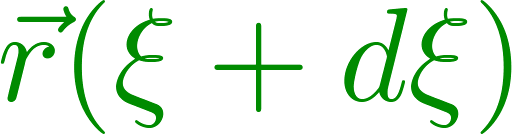 6
Práca nekonštantnej sily po krivej trajektórii
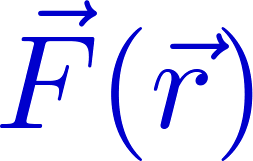 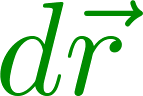 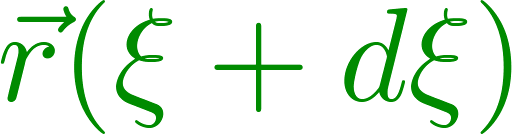 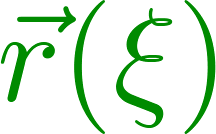 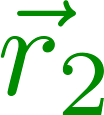 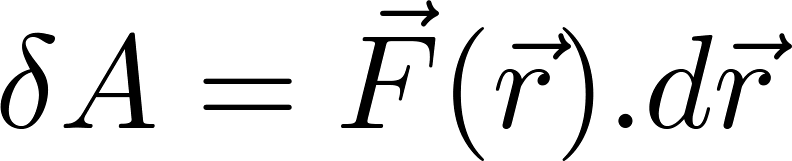 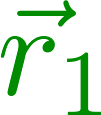 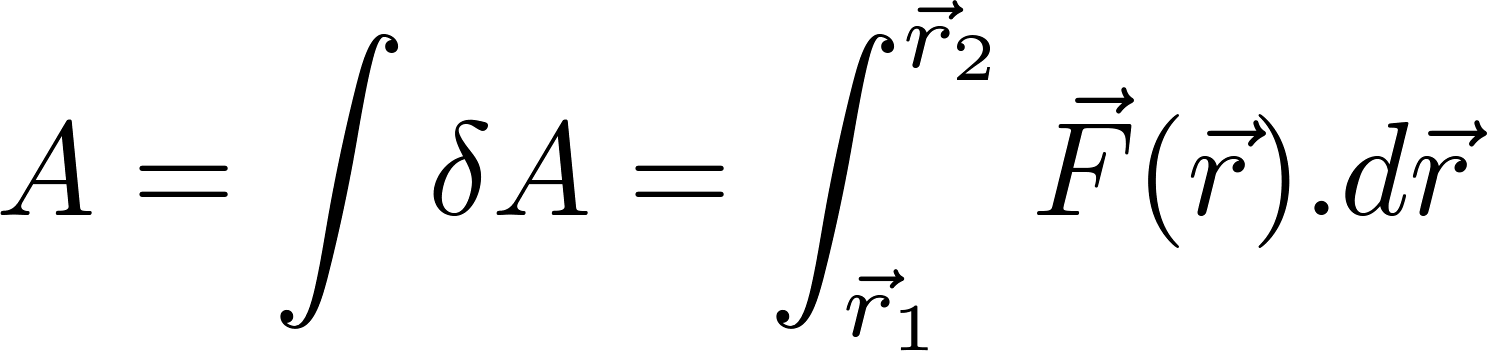 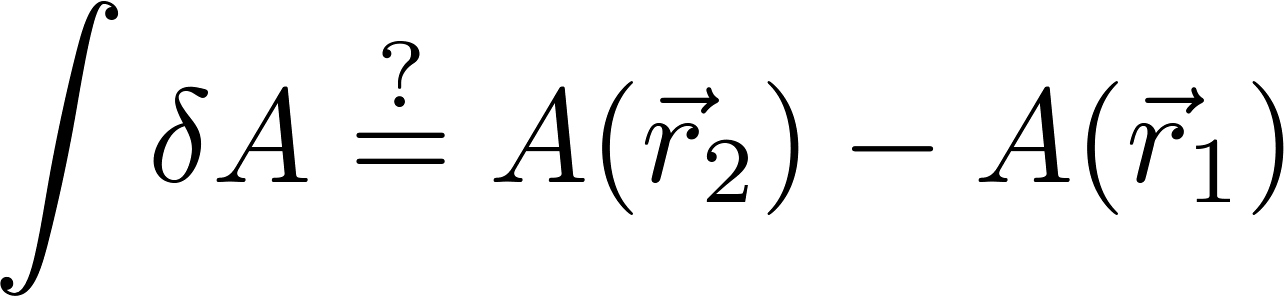 7
Práca „sa koná“
Všimnite si, že práca súvisí s nejakým dejom (v našom prípade posúvaním po trajektórii). Práce nie je nikde „uskladnená“ pred tým ako sa koná. A po vykonaní sa nikde „neuloží“. Je síce pravda, že práca akosi súvisí s pojmom „energia“. A energia sa uskladniť dá. Takže môže vzniknúť mätež pojmov. Pri starostlivom vyjadrovaní je treba rozlišovať medzi konaním práce a „získaním energie“. Hoci je to tak, že „ja“ môžem získať energiu tak, že niekto iný „na mne“ vykoná prácu.

Tu je treba si uvedomiť, že „na prácu treba dvoch“: jedného „konateľa“ a jedného „trpiteľa“. Hovorili sme, že sila vykonala prácu po trajektórii častice. Tá častica bola trpiteľom. Na nej tá práca bola vykonaná. Sila ktorá konala prácu bola sila, ktorou niekto iný (konateľ práce) pôsobil na uvažovanú časticu
Trpaslík (konateľ) koná prácu na častici (trpiteľ)
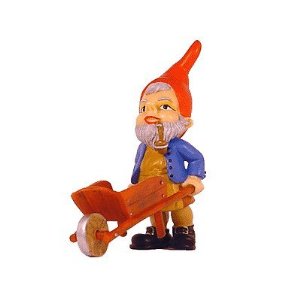 8
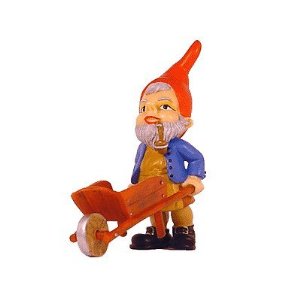 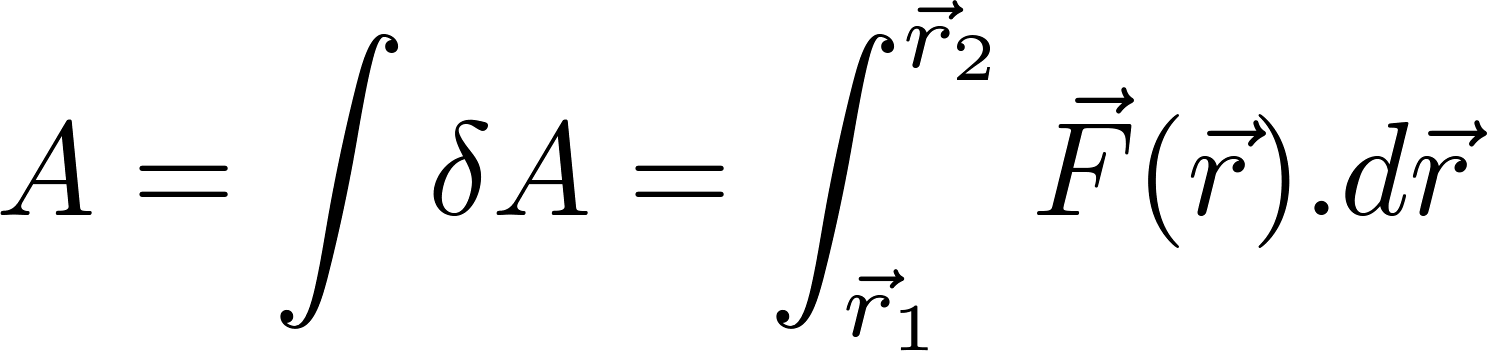 9
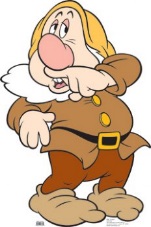 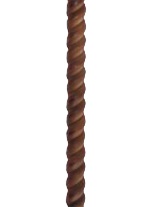 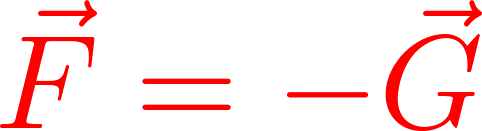 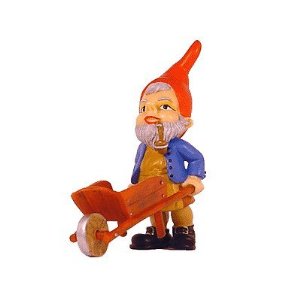 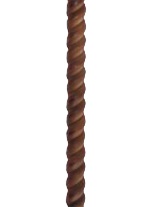 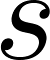 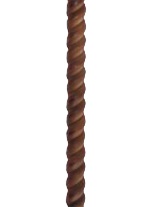 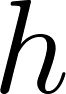 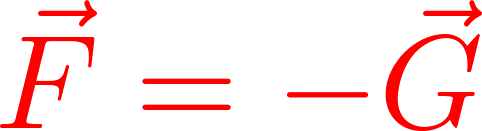 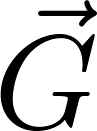 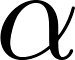 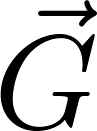 10
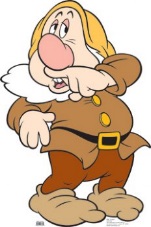 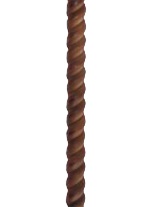 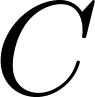 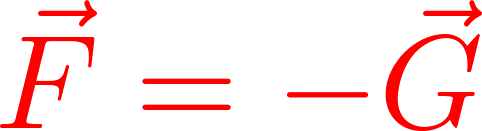 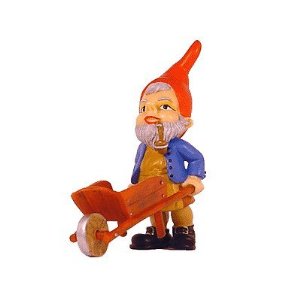 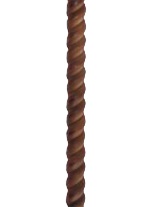 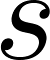 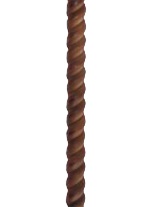 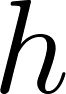 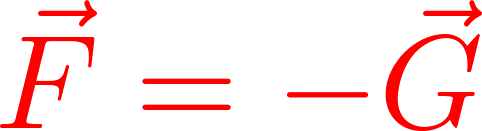 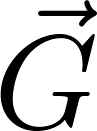 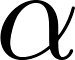 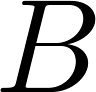 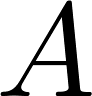 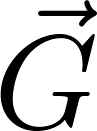 Môžme sa pýtať prečo sa nám zachcelo definovať fyzikálnu prácu tak, aby práca v gravitačnom poli po dráhe AC vyšla rovnako ako práca po dráhe BC. Akej fyzike to zodpovedá? Tá otázka znamená: „Akej našej skúsenosti to zodpovedá?“ Nuž takej, že sa nedá spraviť perpetuum mobile. Neexistencia perpetua mobile sa nedá „dokázať z ničoho“, nie je to logická nutnosť. Len celá doterajšia skúsenosť ľudstva hovorí, že sa to (asi?) nedá spraviť. Príkladu s prácou na naklonenej rovine zodpovedá nasledujúci (nefungujúci!) návrh na konštrukciu perpetua mobile
11
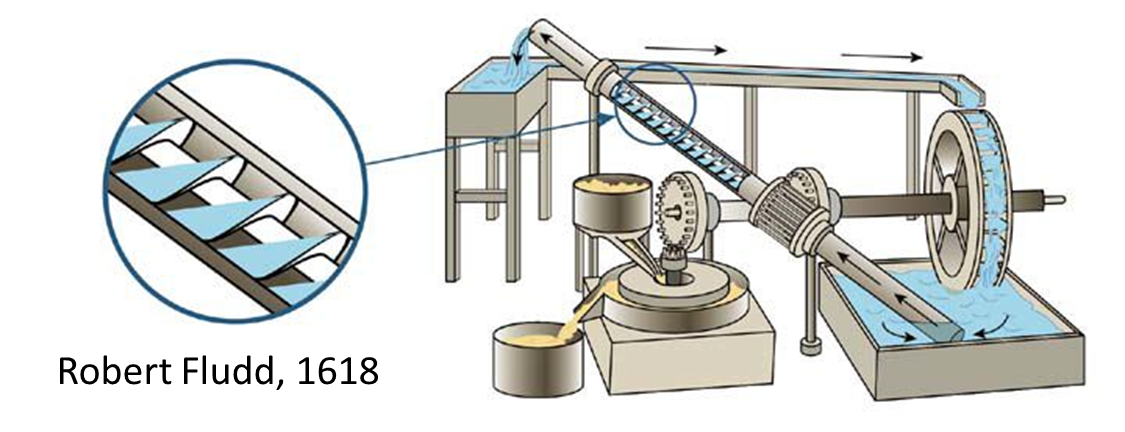 Konštrukcia predpokladá, že voda padajúca zvislo dolu vykoná viac práce ako je potrebné pre jej opätovné zdvihnutie po šikmej dráhe (skrutkovou pumpou) a teda časť práce získanej na „mlynskom kolese“ použijeme na opätovné zdvihnutie vody a časť na niečo užitočné, napríklad na mletie obilia. 

Ale pozor! Pomocou nášho vzorca pre výpočet práce vieme „dokázať“, že stroj nebude fungovať. Ibaže vzorec sme tak skonštruovali, aby sa dôkaz podaril, lebo sme verili (súc poučení mnohými neúspešnými podobnými pokusmi), že ten stroj nebude fungovať. To ale neznamená, že vzorec pre prácu je zbytočný. Ak totiž uveríme, že vzorec pre prácu je dobre zostavený, potom ho použijeme na overenie možnosti skonštruovať nejaký nový navrhnutý stroj (a nemusí to byť len perpetuum mobile). A keď nám pomocou toho vzorca vyjde, že sa to nedá spraviť, potom môžeme ušetriť námahu a náklady na skúšanie!
12
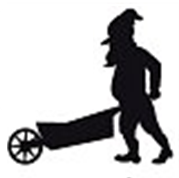 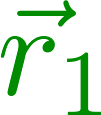 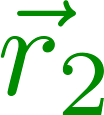 13
Čo mám garantovane vedieť

vzorec pre prácu nekonštantnej sily pozdĺž ľubovoľnej trajektórie
práca v homogénnom gravitačnom poli
nejaký príklad na nefungujúce perpetuum mobile
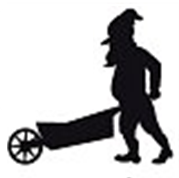 Elegantnejšia formulácia toho istého princípu znie:
Práca v gravitačnom poli po ľubovoľnej uzavretej trajektórii je nulová, čo vyjadruje vzorec


krúžok na symbole integrálu vyjadruje, že ide u uzavretú dráhu.
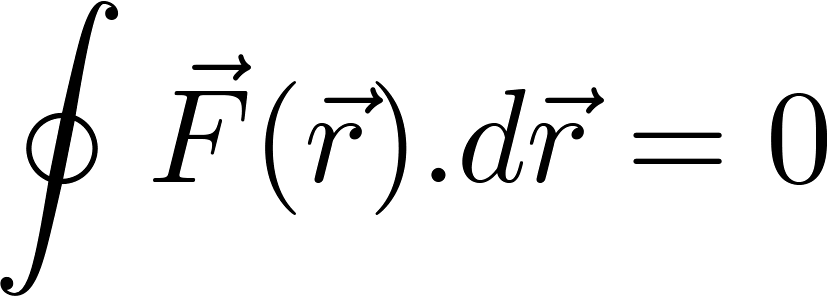 15
Matematické odvodenie
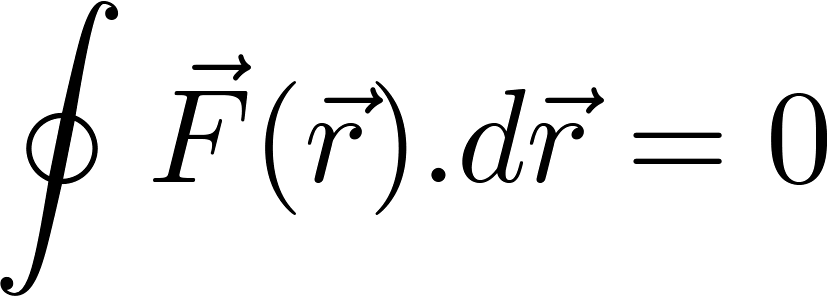 Vzorec                              sme „dokázali ako fyzikálnu pravdu“. Ukážeme si, že sa dá dokázať aj „čisto matematicky“.
Uvažujme pole bodového gravitujúceho telesa, teda
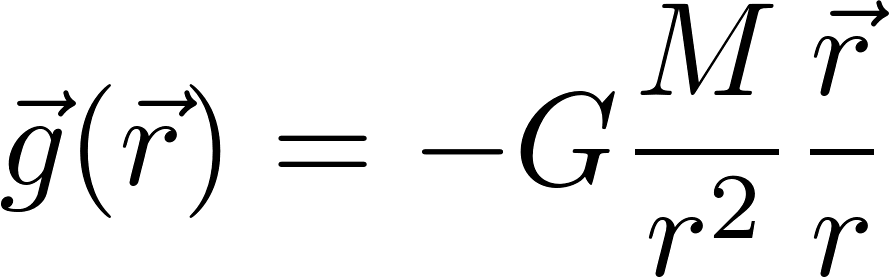 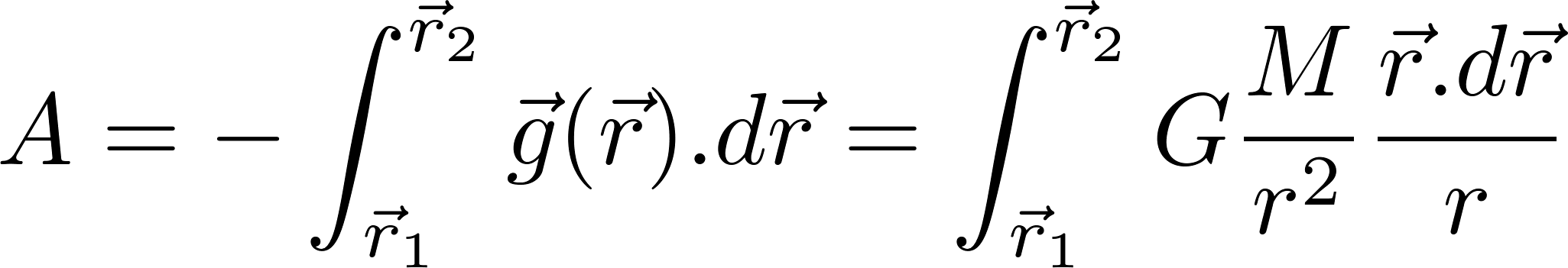 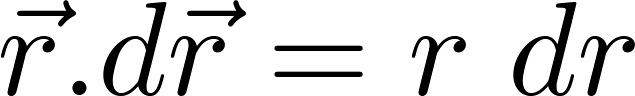 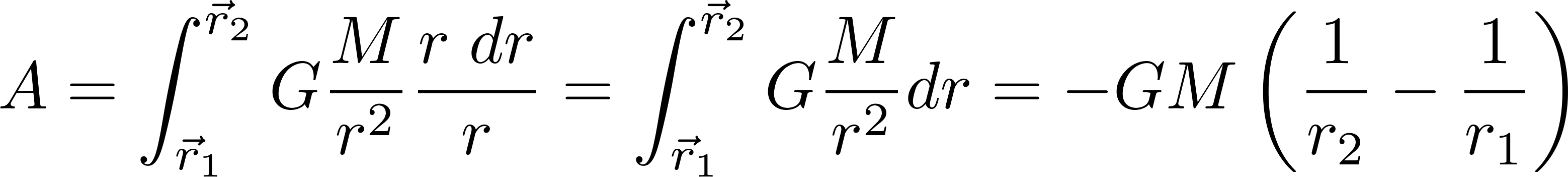 Integrál sme vypočítali bez akejkoľvek zmienky o tvare trajektórie, po ktorej sme integrovali, výsledný vzorec „pozná“ len koncové body tej trajektórie. Platí teda  tvrdenie: taký integrál je rovnaký pre všetky trajektórie, ktoré majú spoločné koncové body.
16
Matematické odvodenie
Dokázali sme tak tvrdenie: v gravitačnom poli bodovej častice  platí pre ľubovoľnú uzavretú trajektóriu.
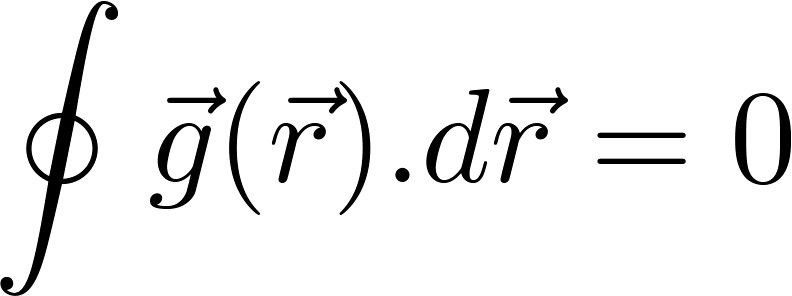 Ľubovoľné gravitačné pole možno ale chápať ako súčet (možno nekonečného počtu) polí budených bodovými časticami. Uvažovaný integrál je lineárnou funkciou gravitačného poľa, čo je len učene povedané, že integrál pre súčet dvoch polí je rovný súčtu integrálov počítaných pre každé pole zvlášť.

Znamená to, že sme „matematicky“ dokázali že pre ľubovoľné gravitačné pole platí
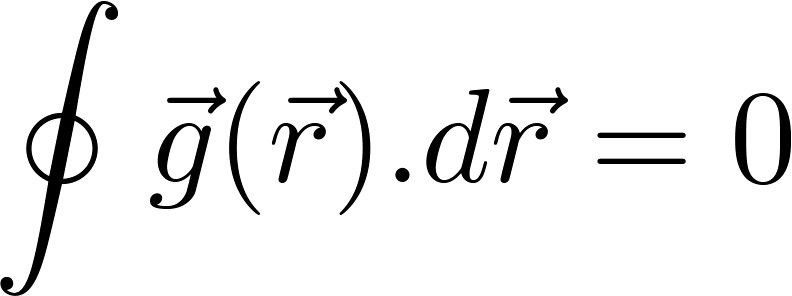 17
Potenciálna energia
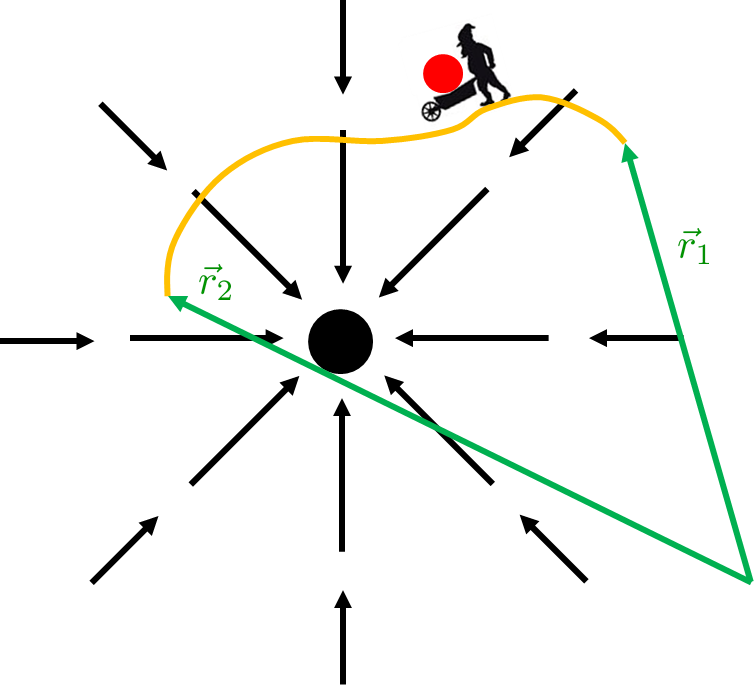 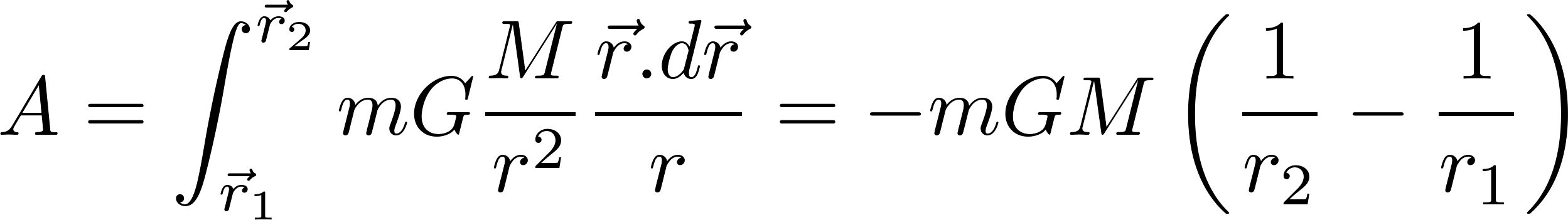 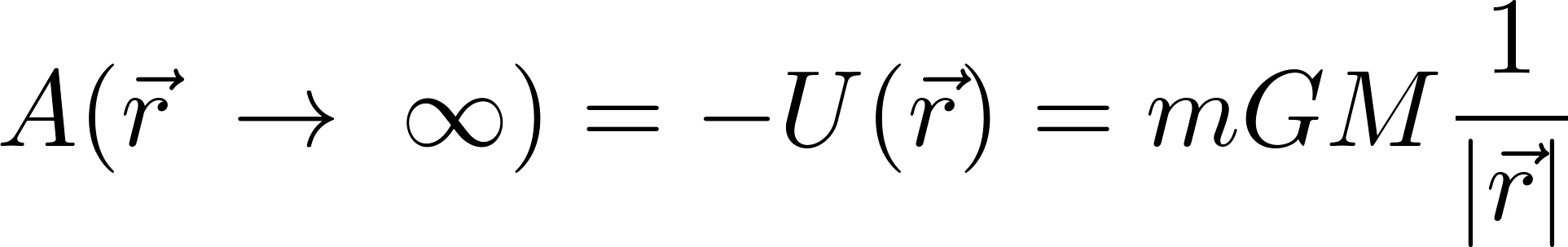 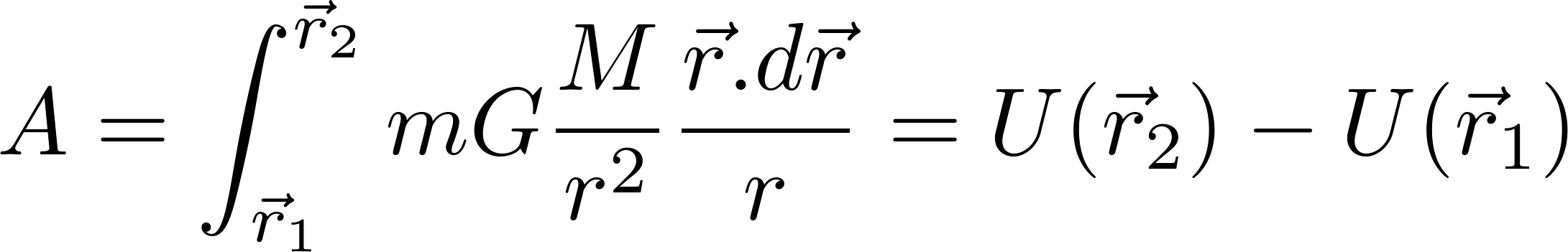 Toto je práca, ktorú musí vykonať trpaslík ako konateľ práce.
18
Potenciálna energia
Pozrime sa teraz na prácu, ktorú naopak koná pri tom istom premiestňovaní gravitačné pole ako konateľ nad trpaslíkom ako trpiteľom, dostaneme
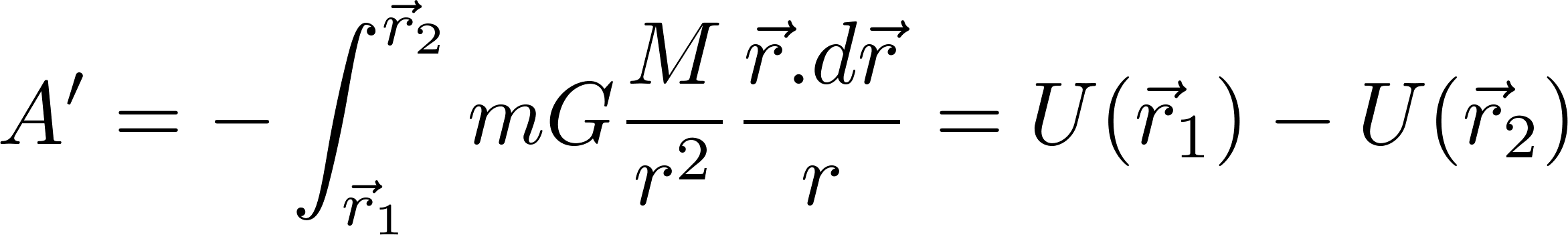 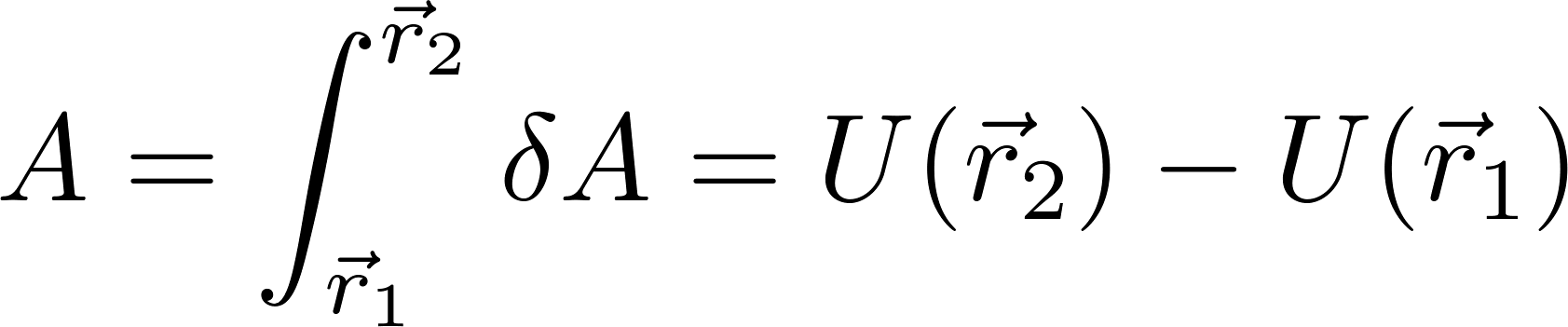 19
Potenciálna energia
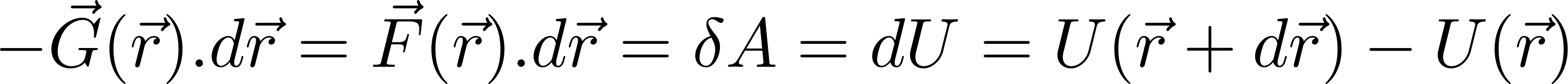 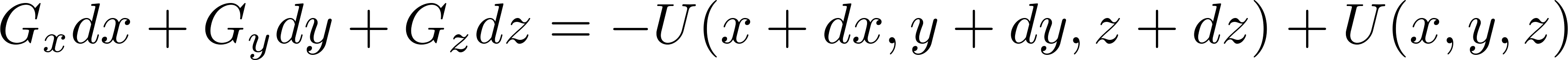 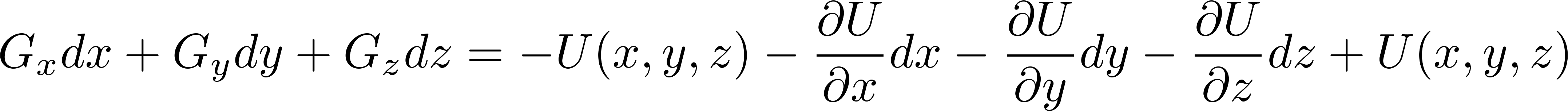 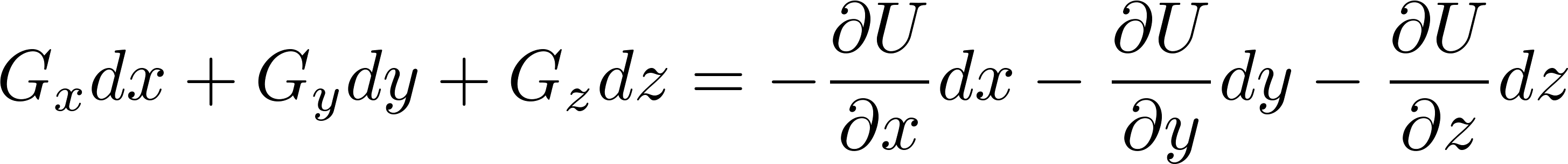 20
Potenciálna energia
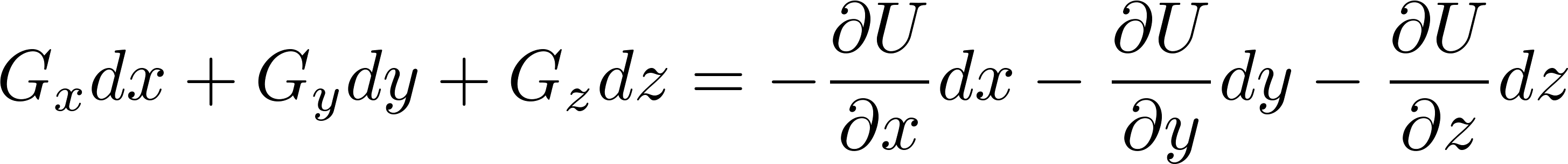 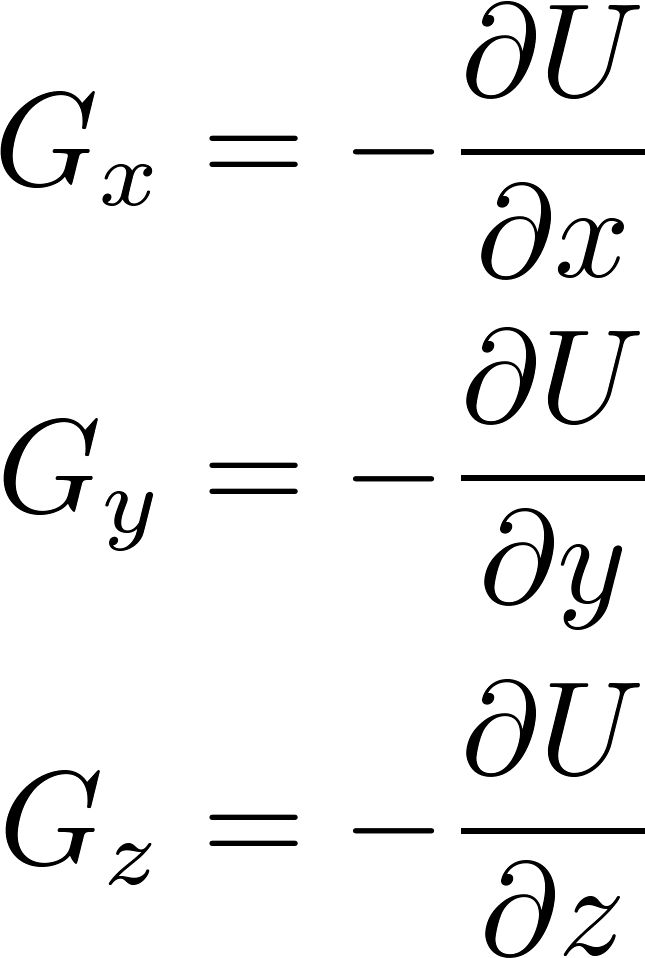 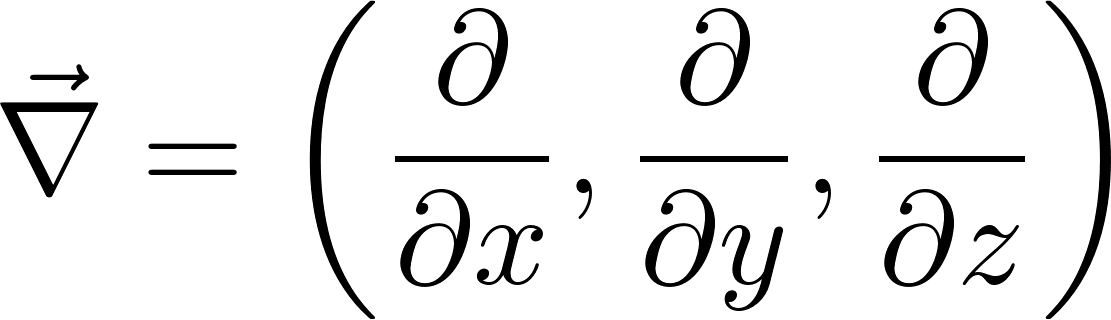 21
Operátor nabla
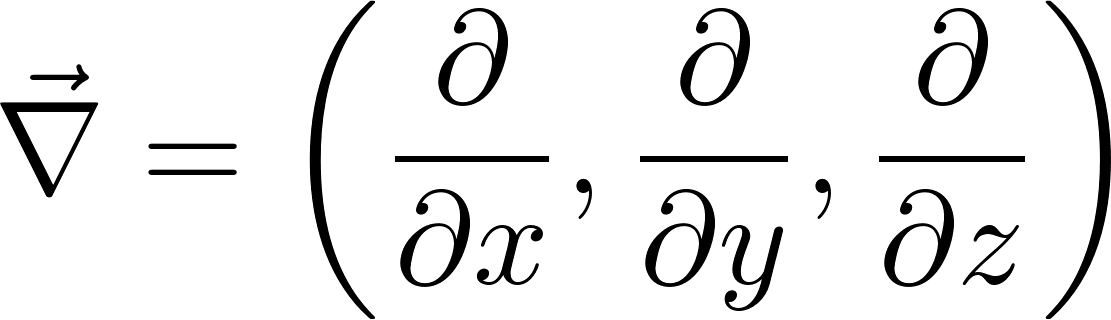 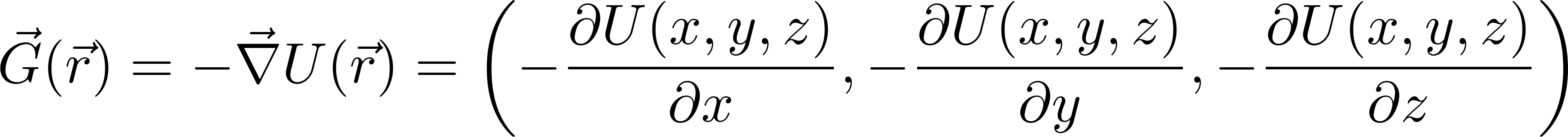 Často sa používa ešte „vektorovejší“ zápis tvaru
a dostaneme
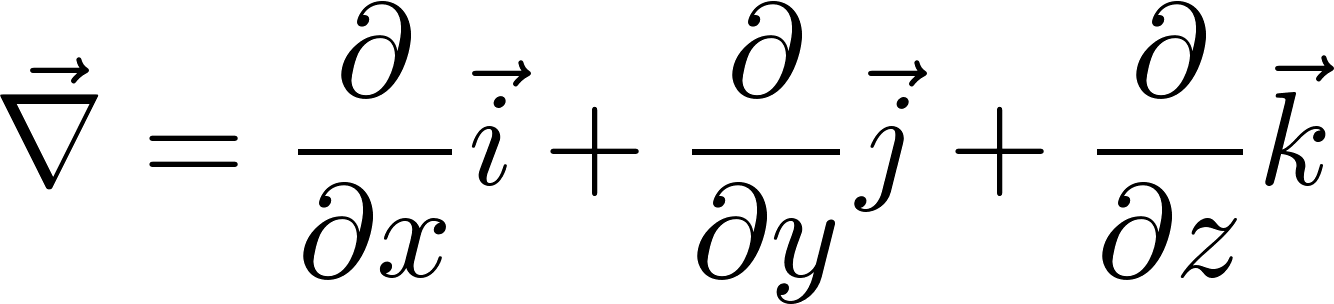 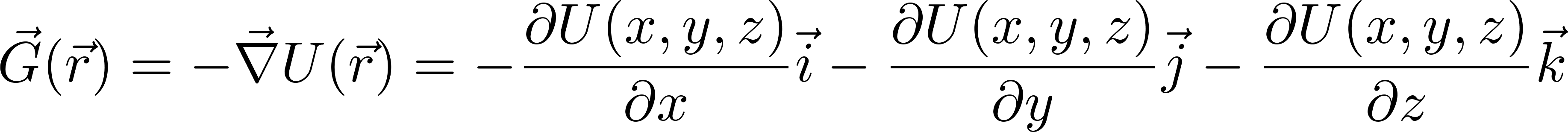 22
Gradient
Operácia pôsobenia nabla na skalárnu funkciu typu



sa volá gradient. Uvedený vzorec potom čítame takto:
Gravitačná sila pôsobiaca na časticu sa vypočíta ako  záporný gradient potenciálnej energie tej častice v gravitačnom poli.
Formuláciu „záporný gradient“ si treba zapamätať, patrí to do štandardnej výzbroje fyzika.
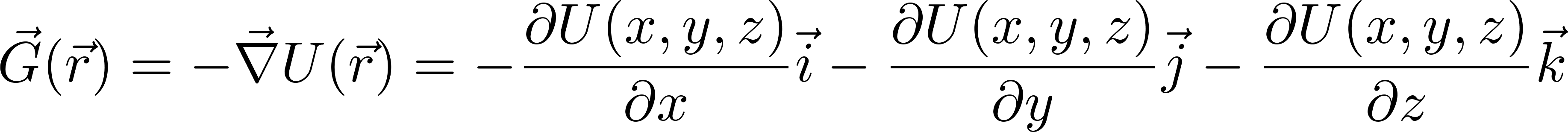 23
Potenciálna energia, „aditívna neurčitosť“
Uviedli sme si dva vzorce, kvôli ktorým je potenciálna energia zaujímavá veličina
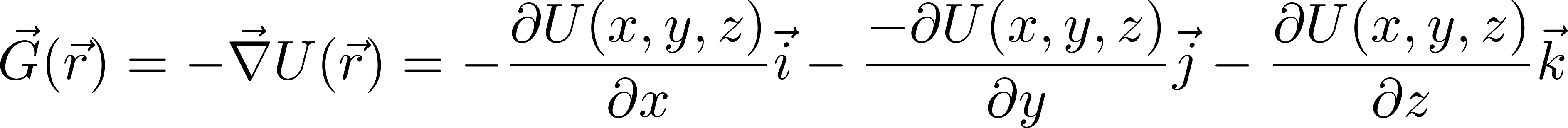 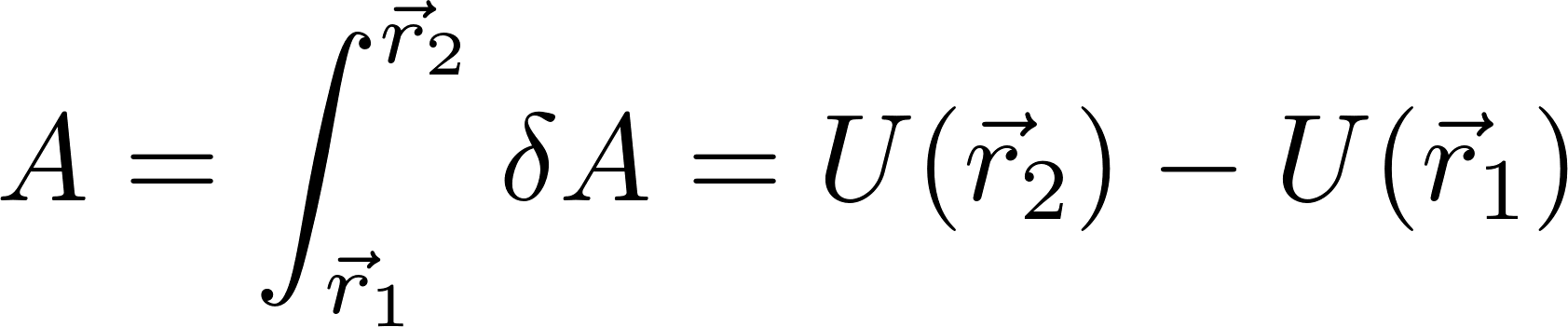 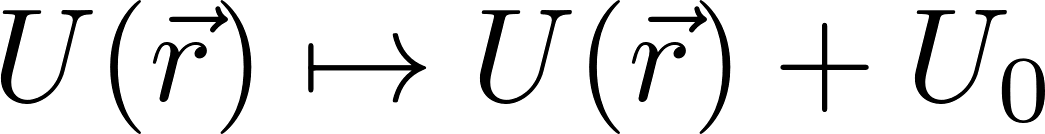 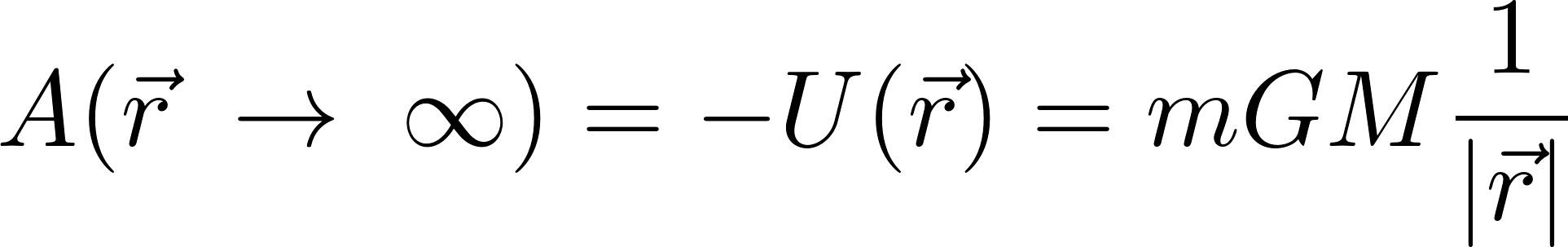 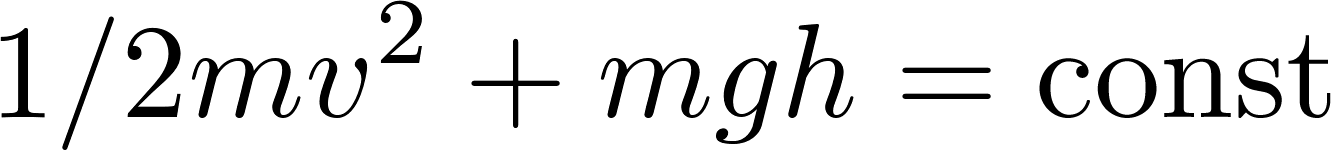 24
Gravitačný potenciál
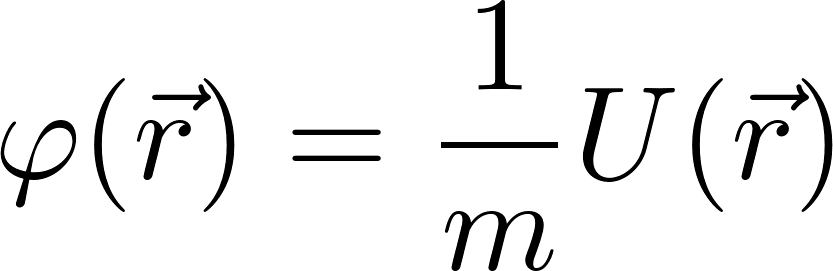 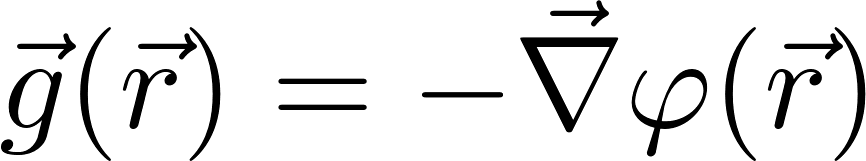 Naša doterajšia diskusia o potenciálnej energii sa týkala gravitačného poľa budeného jednou bodovou časticou. Všeobecne môžeme uvažovať gravitačné pole budené viacerými bodovými časticami


alebo spojitým rozložením gravitujúcej hmotnosti
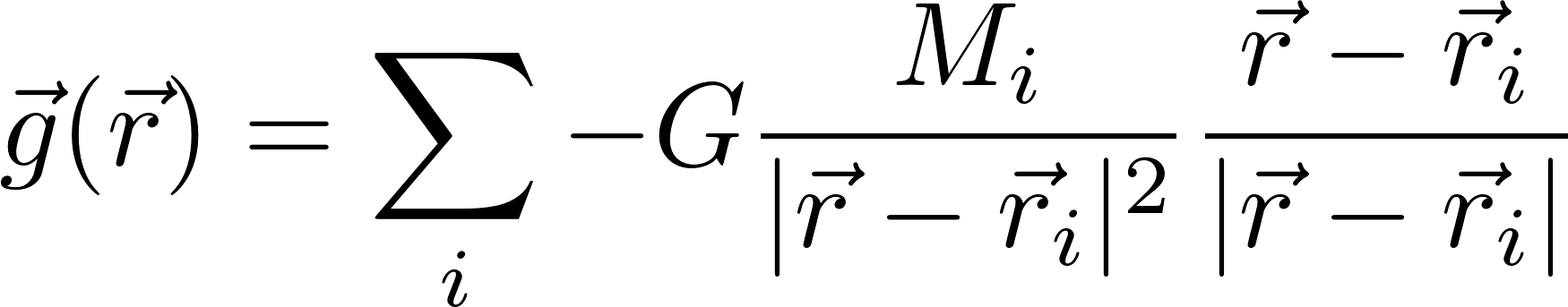 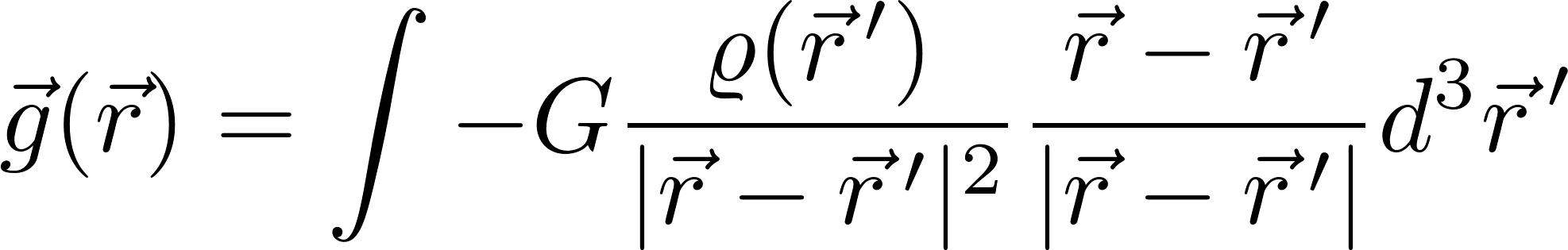 25
Gravitačný potenciál
Všetky vzťahy pre potenciál, ktoré sme diskutovali boli lineárne, preto zovšeobecnenie na prípad viacerých zdrojov gravitačného poľa je triviálne. Gravitačný potenciál poľa budeného viacerými bodovými zdrojmi je teda


a pre  spojité rozloženie


explicitným derivovaním sa možno presvedčiť o tom, že  intenzita poľa sa dá vypočítať ako záporný gradient potenciálu

teda že platí
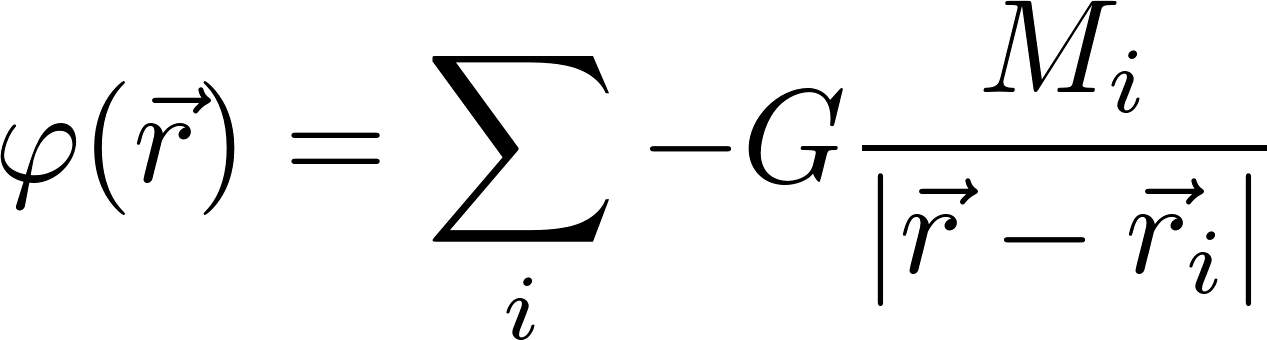 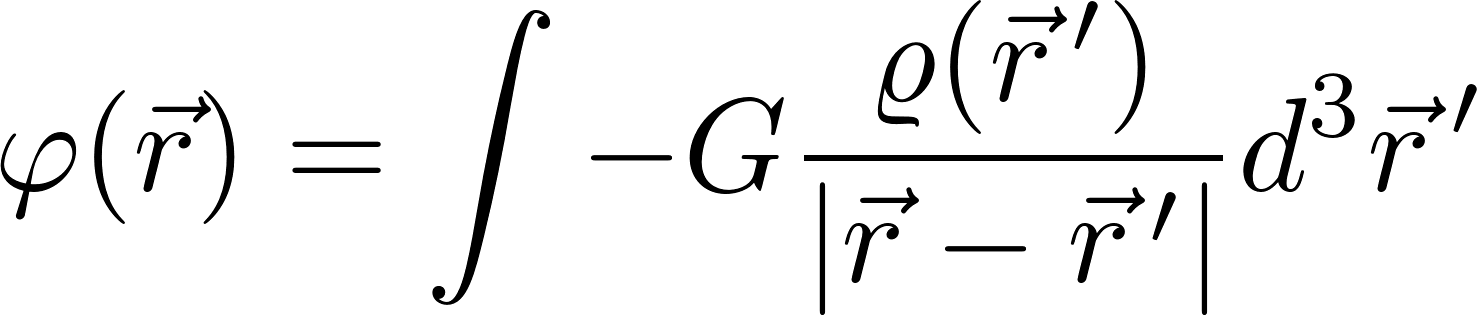 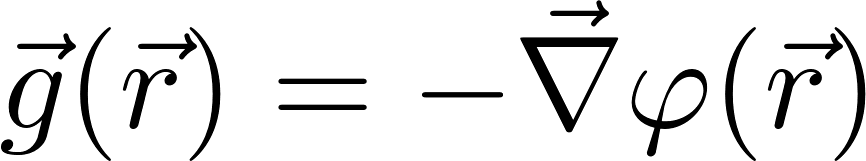 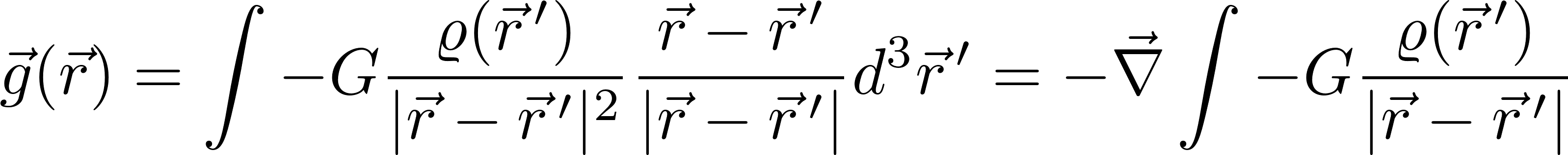 Poznamenajme, že ak chceme pre dané rozloženie gravitujúcej hmoty priamu vypočítať intenzitu gravitačného poľa, musíme pracovať s vektormi a teda „dávať pozor na kosínusy“. Spravidla je jednoduchšie vypočítať najprv skalárnu veličinu potenciál a potom vypočítať intenzitu ako záporný gradient potenciálu.
26